Professor Melanie Sanford
Department of Chemistry, University of Michigan
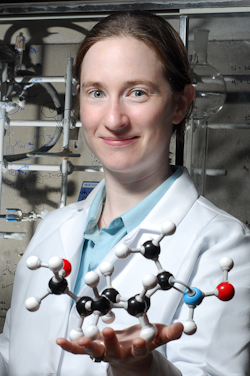 Grew up in Providence, RI
B.S. Yale University
Ph.D. Princeton University
Postdoctoral, Caltech
NCAA Academic All-American gymnast at Yale
MacArthur Genius Award 
Member, National Academy of Sciences
Distinguished University Professor at Michigan
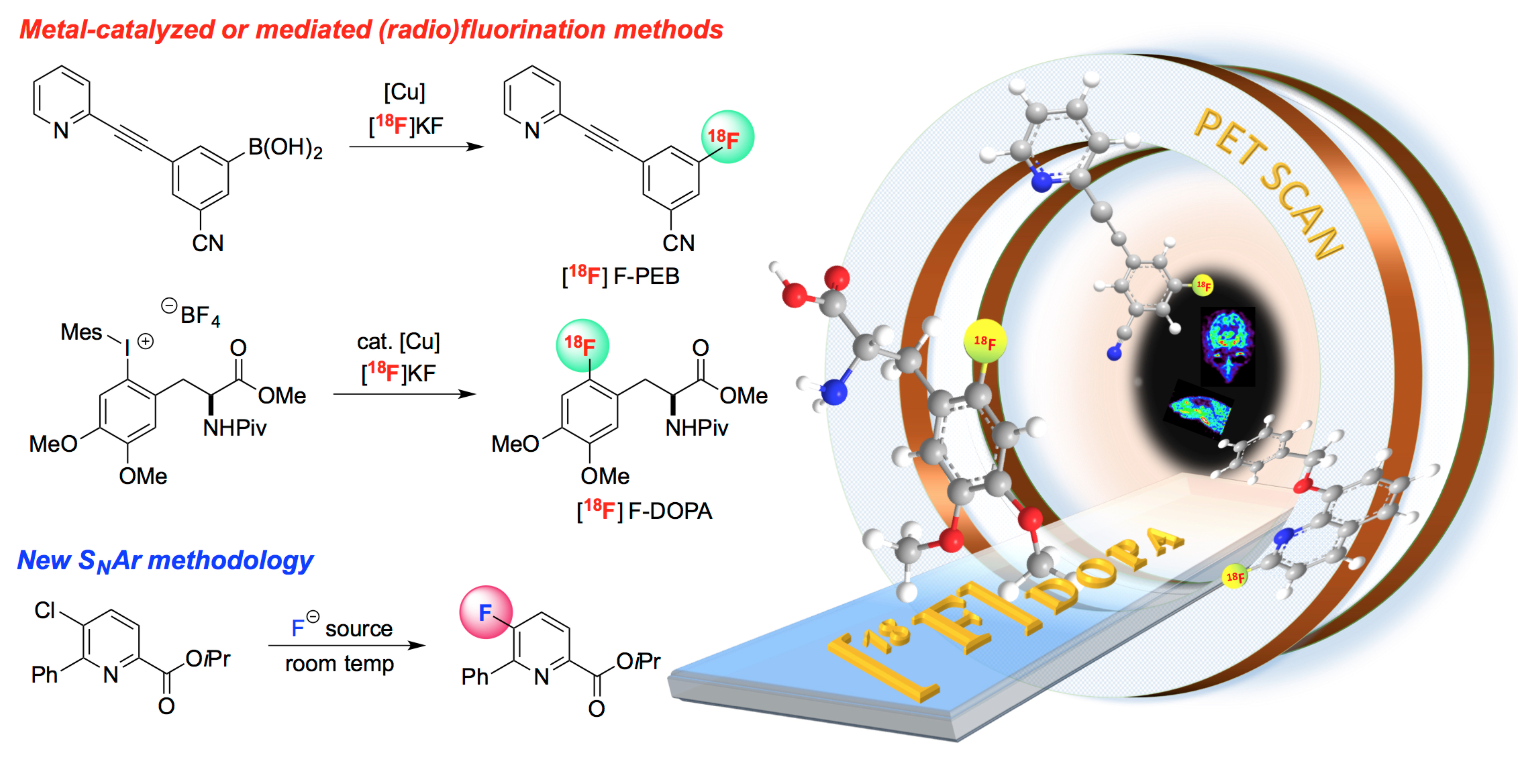 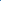